Module 8 “Across the curriculum. Social Sciences” Project Lesson
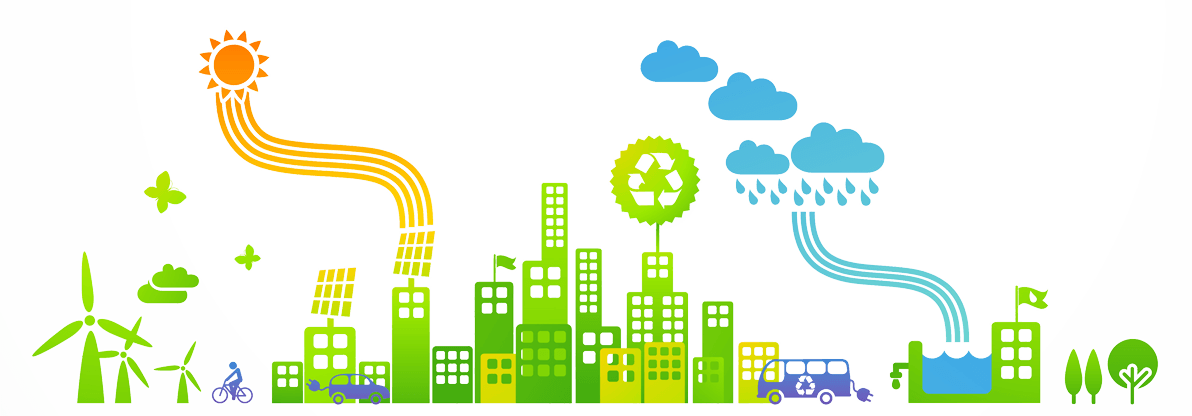 How’s it going?
I am doing  fine, thank you! And you?
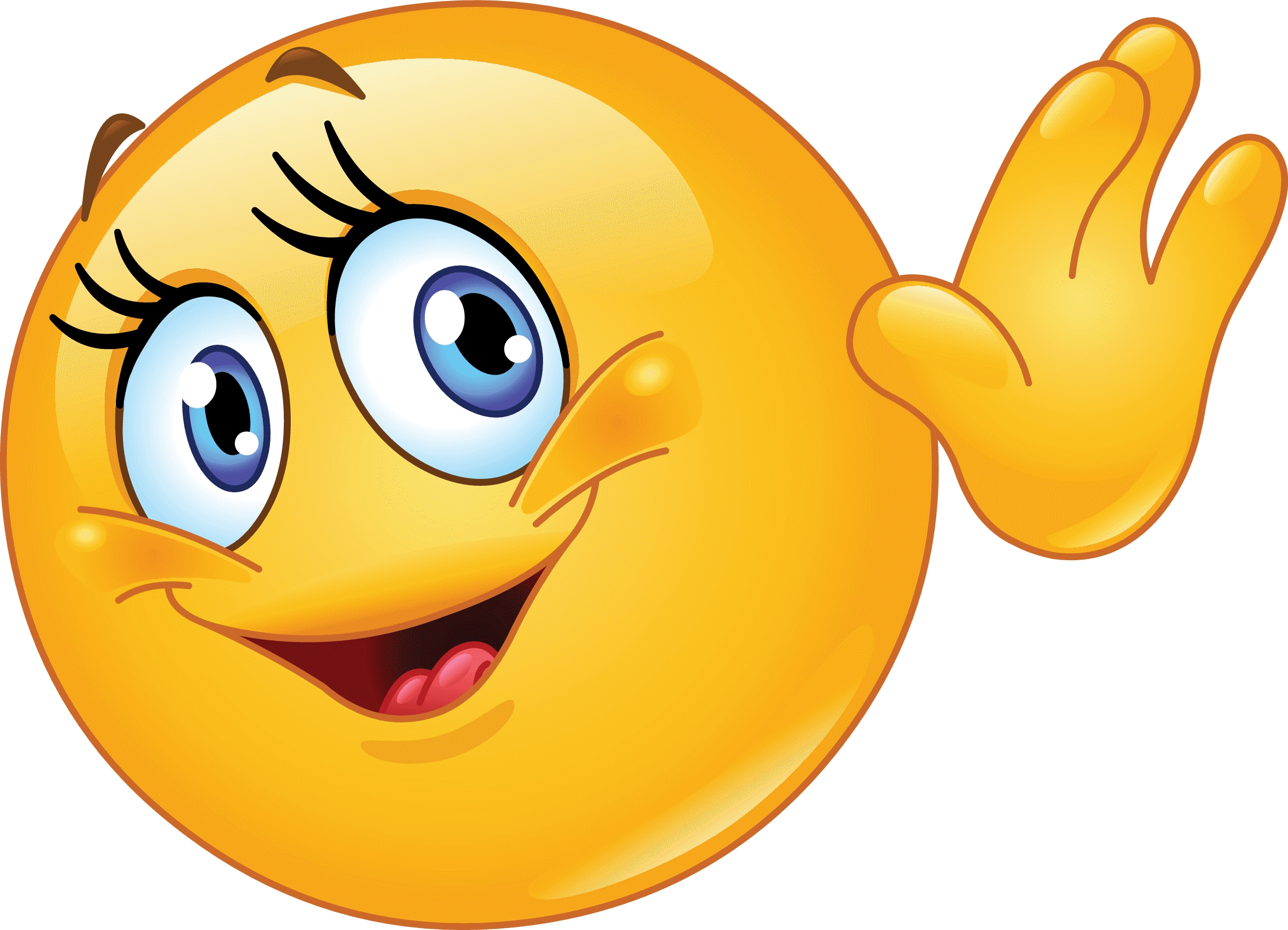 How are you?
No complaints, thank you!
Never felt better in my life!
Hello! How are you doing?
2
Let’s make up 3 groups:
MUST
HAVE TO
We ___ plant trees or flowers around our houses.
We ___ keep the neighborhood clean and tidy.
We ___ keep the pavement in front of our home clear of snow.
We ___ to follow our pets with a plastic bags to clean up after them.
We ___ to tell a local authority if we see someone doing graffiti.
We ___ to build nesting boxes for birds.
MUSTN’T
We ___ damage road signs.
We ___ drop rubbish all around the ground.
We ___ leave our dogs’ mess.
3
Look and compare the pictures of
Nizhnevartovsk, Russia
Eastbourne, The UK
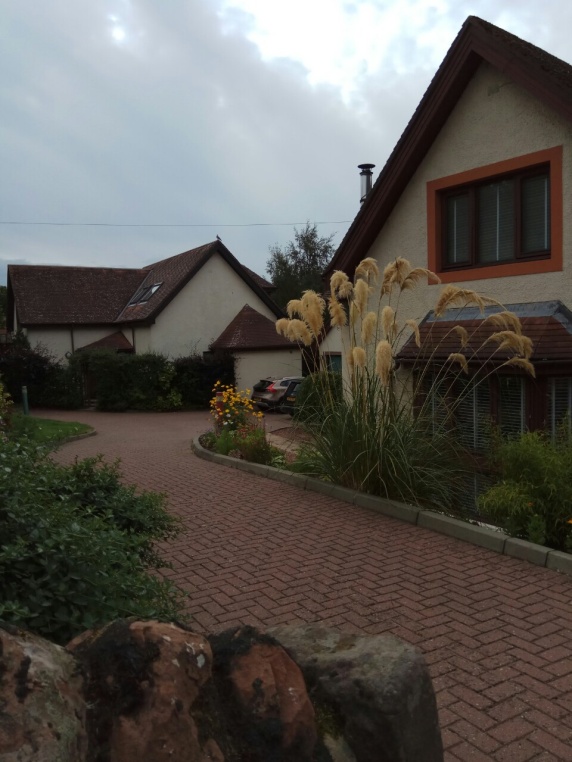 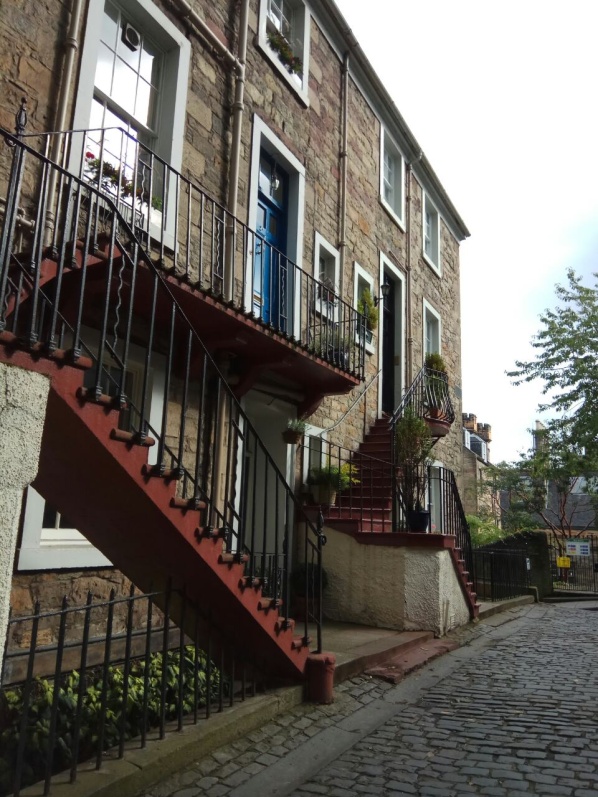 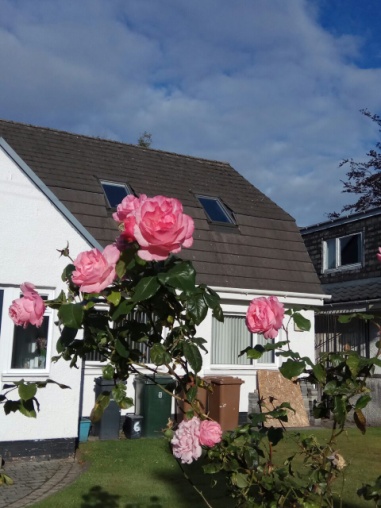 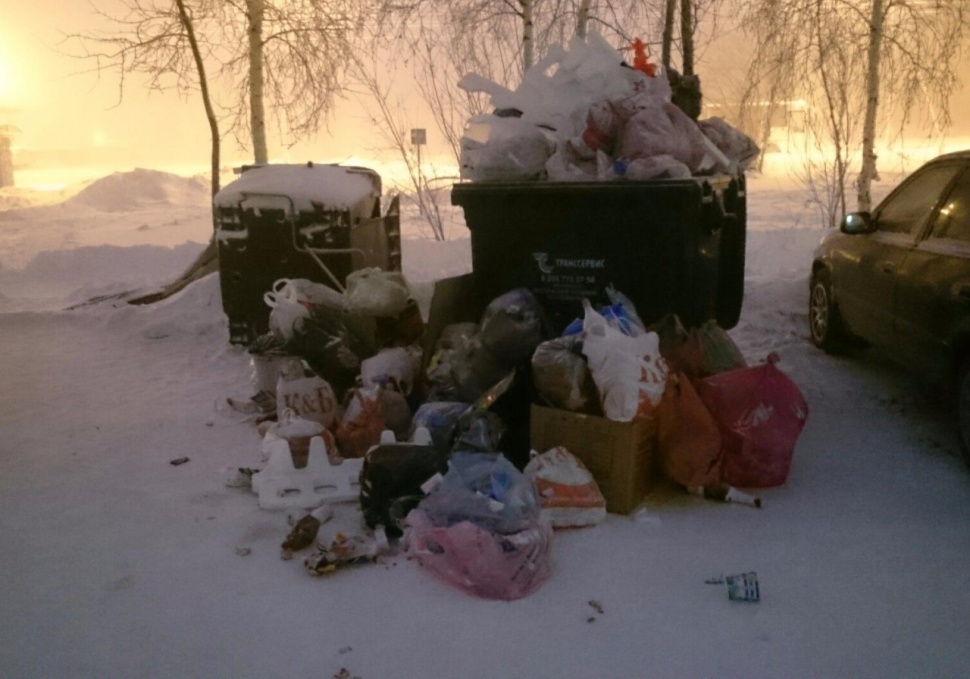 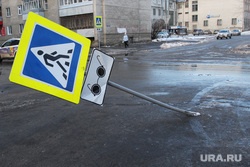 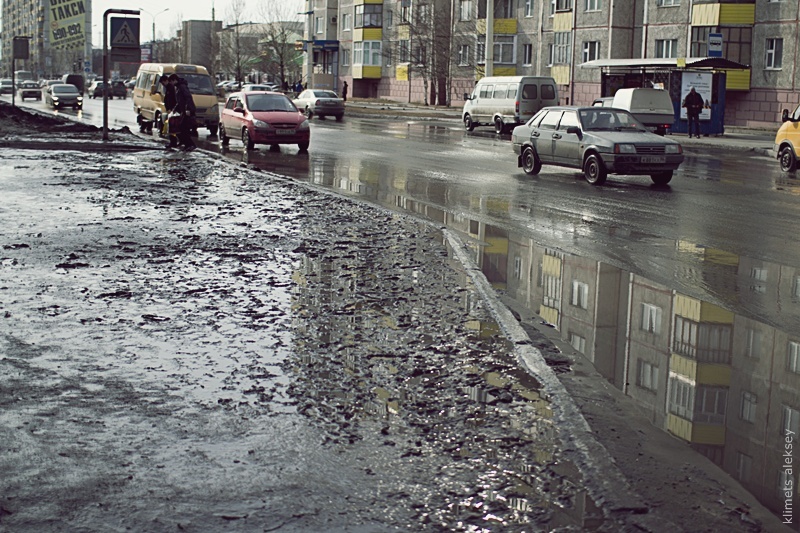 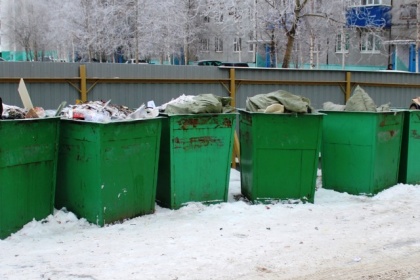 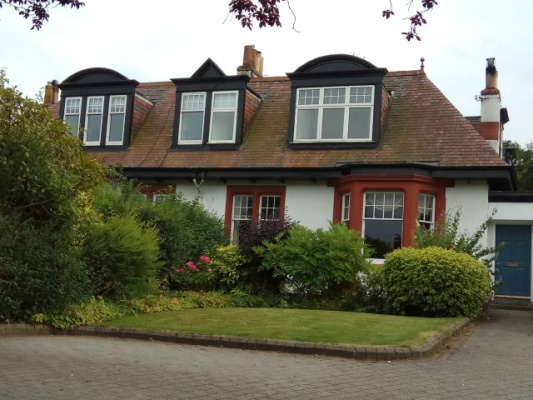 4
Is your neighbourhood neat and tidy?
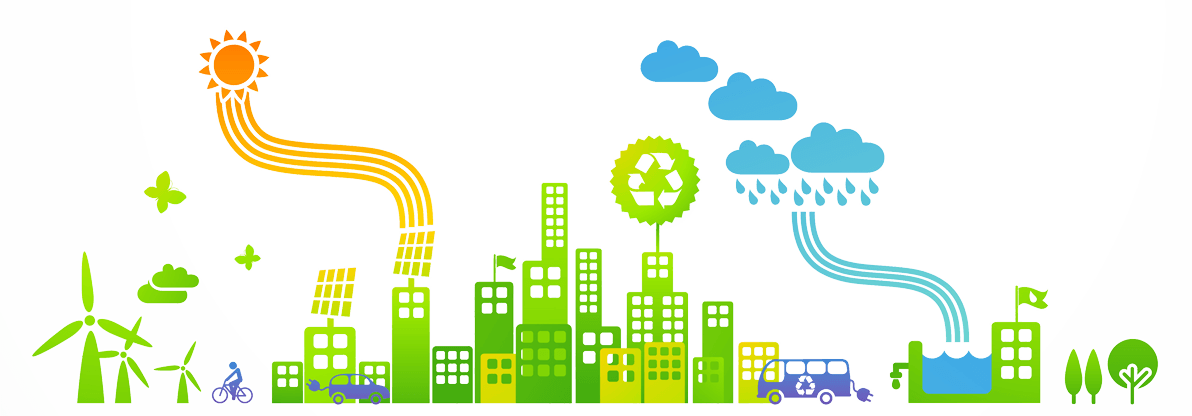 5
Count your score
0-3 No Start looking after your neighbourhood! After all, it is your home!

4-5 No You are on the right track. With a bit more work, your neighbourhood is going to look much better!

6-7 No You have a very neat and tidy neighbourhood! Well done!
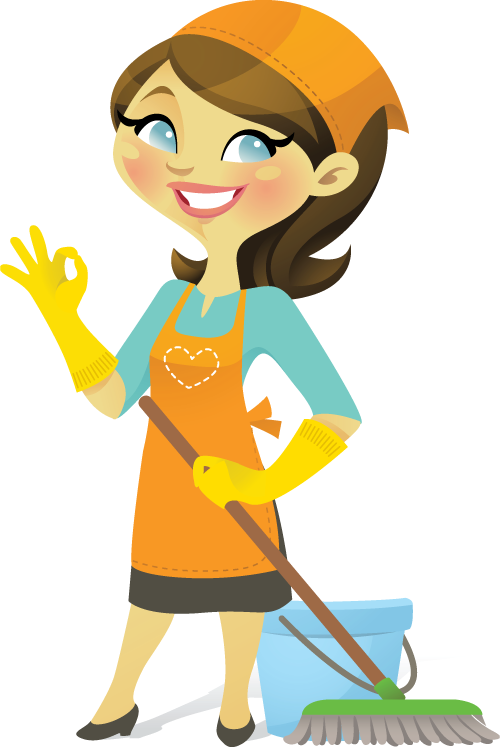 6
3 project questions
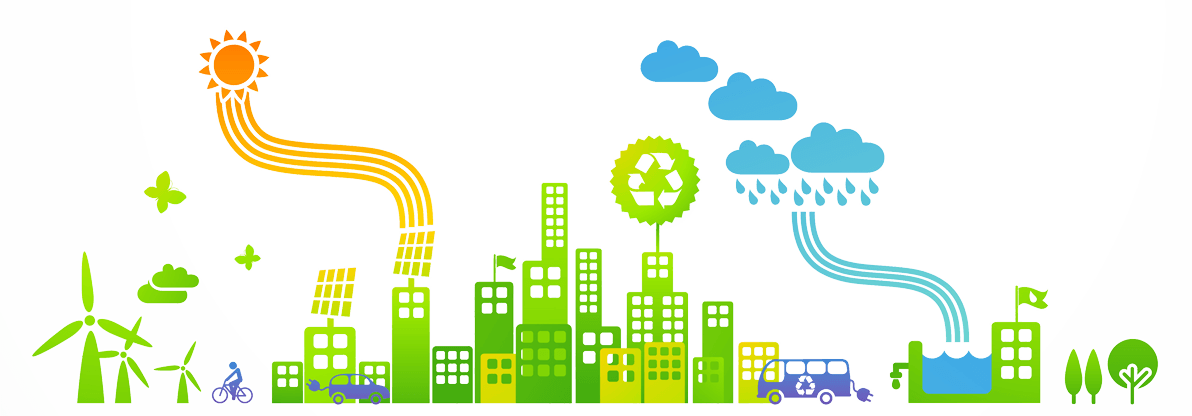 7
How can we make the area cleaner?
Make an article for a local magazine or a newspaper
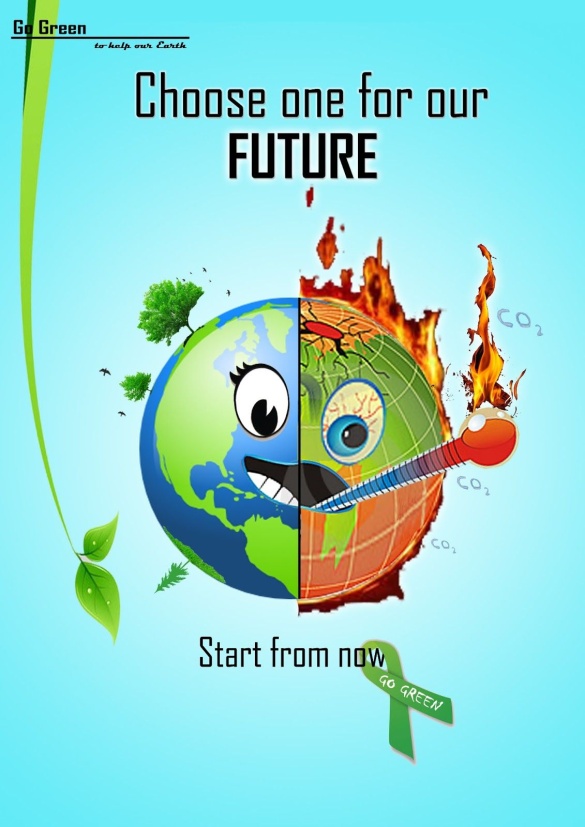 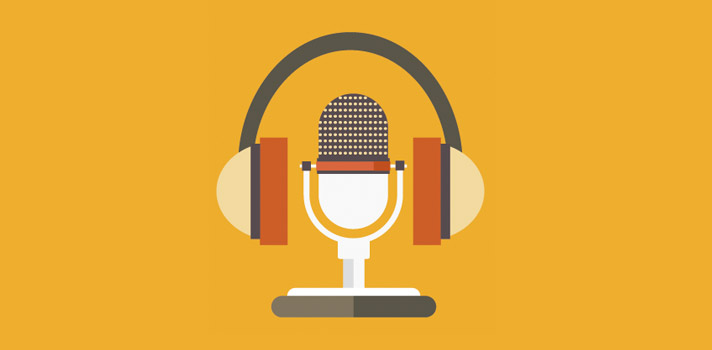 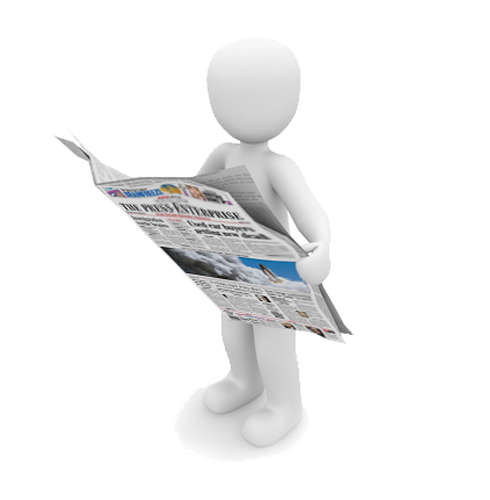 Make a podcast
Make a leaflet 
or a poster
8
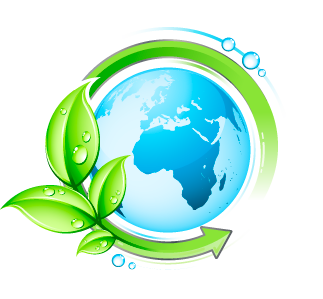 PROJECT PLAN
Study the text to make neighborhood rules.
Choose the necessary sentences.
Transform the sentences using modal verbs.
Correct your text according to the rubric. 
Choose the role for the podcast.
Practice pronunciation.
Record the podcast.
Present the result.
Assess the work of other groups according to the criteria.
Assess your own group activities.
9
PODCAST INSTRUCTION
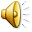 Study the text.
Find the necessary sentences.
Transform the sentences using the modal verbs (must, mustn’t, have to).
Choose the beginning and the end of the podcast.
Discuss the sentence order.
Choose the role for the podcast. 
Practice your pronunciation; listen to each other, correct if it's necessary.
Start recording.
Check the result.
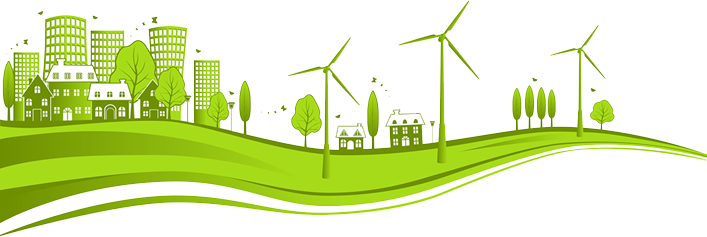 10
РУБРИКА ОЦЕНИВАНИЯ ПОДКАСТА
11
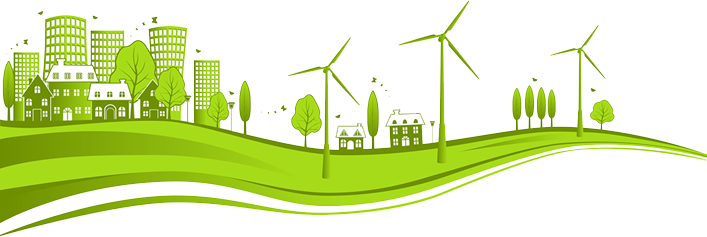 12
REFLECTION
Choose the sticker which summarizes the lesson best
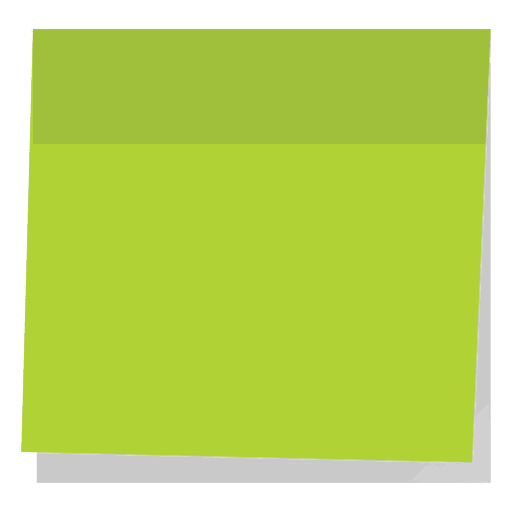 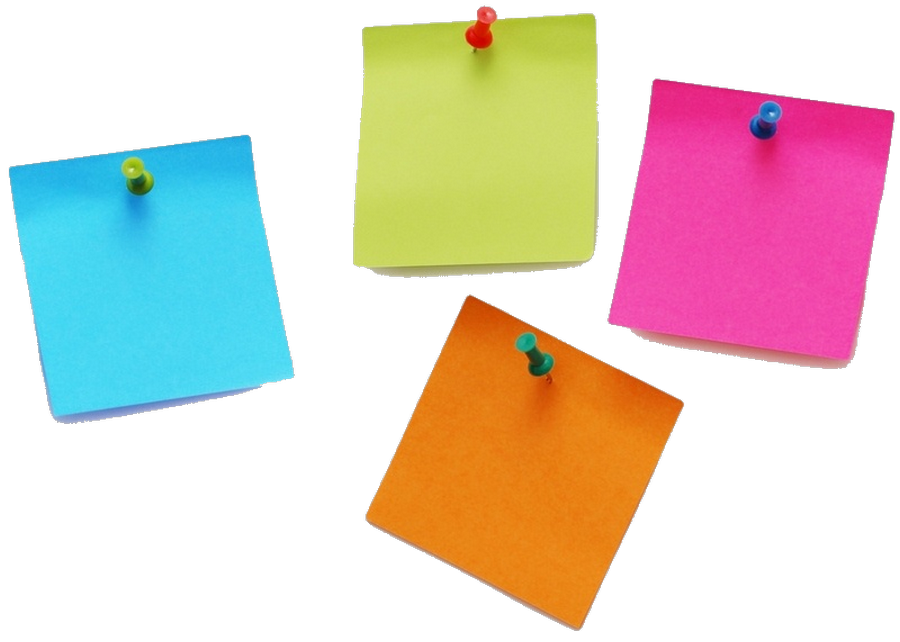 Boring, 
I didn’t 
like it
It was very difficult
It was Stressful
Amazing,
I felt happy!
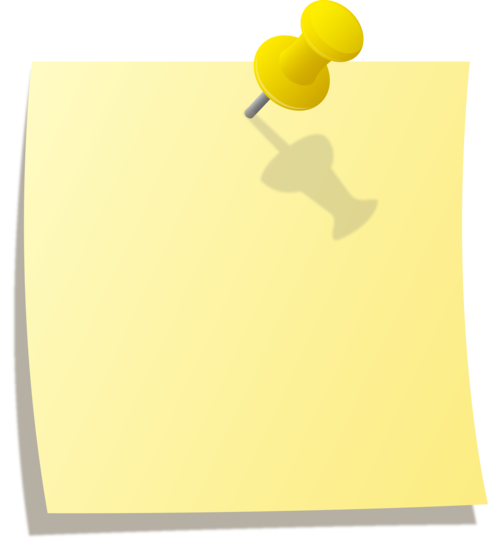 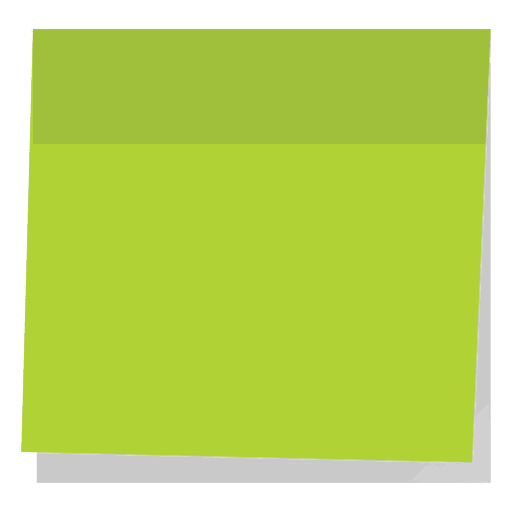 Fascinating, 
I like  teamwork
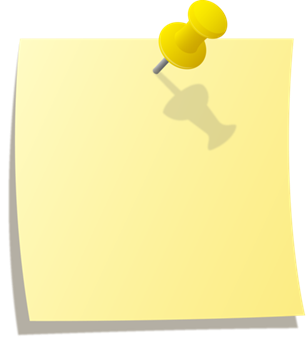 I liked to make the podcast
I enjoyed the lesson
Didn’t know what to do
13